Making of Industrial Society
1
Pre – Industrial Revolution
Life expectancy – 40 yrs
25% of Europeans lived in towns
Most families farmed, members had a role
Domestic system, system of labor used inside the home
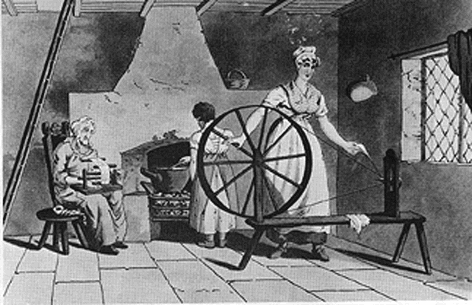 2
The Beginning
Industrialization:
The process that transformed agrarian and handicrafted-centered economies into economies distinguished by industry and machine manufacture
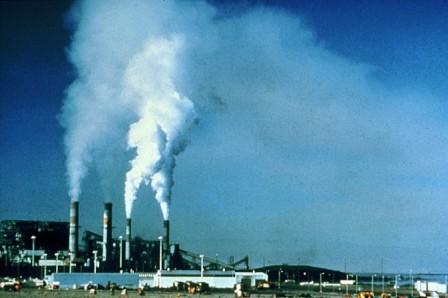 3
Leading into the Industrial Revolution…
Invention of the steam engine
James Watt
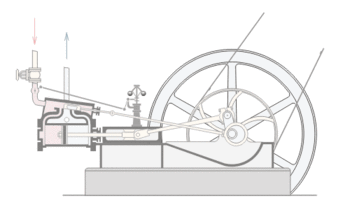 4
Population growth
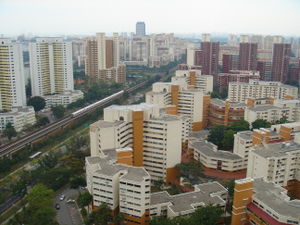 Vital Revolution
Improvement of diet
conquering of disease

Led to the growth of cities -urbanization
5
Genesis of the Industrial Revolution
Great Britain, 1780s
Followed agricultural revolution
Food surplus
Population increase
Market demand
Labor supply
Geographic luck
Natural resources
6
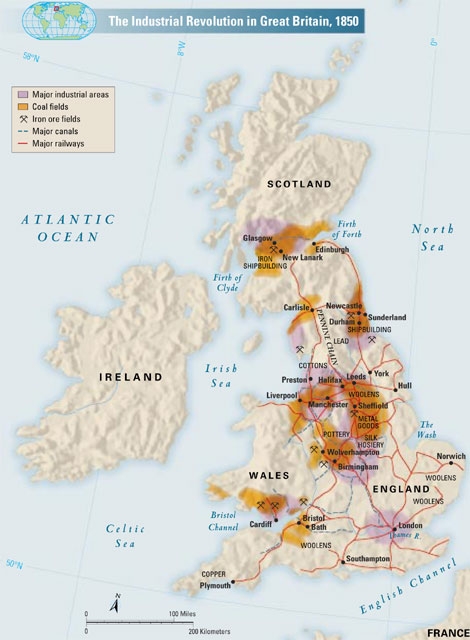 7
British Advantages
Strong banking tradition
Natural resources
Coal, iron ore
Ease of transportation
Size of country
River and canal system
Exports to imperial colonies
Starts with textiles
8
How it Works
9
The Factory System
Early modern Europe adopts domestic system
Rising prices cause factories to replace both guilds and domestic system
Machines too large, expensive for home use
Large buildings could house specialized laborers
Urbanization guarantees supply of cheap unskilled labor
Creation of the assembly line and the division of labor
10
The Growth of Factories
Massive machinery
Supply of labor
Assembly line
Transport of raw materials, finished product to markets
Concentration in newly built factory towns on rivers
11
King Cotton
1760:  2.5 million pounds of raw cotton imported
1787: 22 million
1840: 360 million
12
Rail Transport
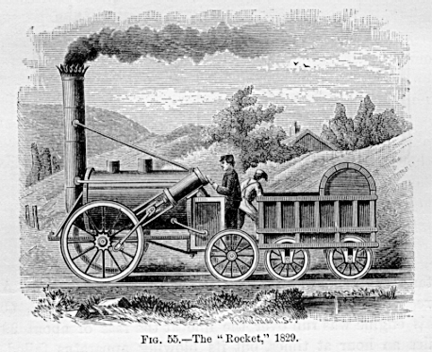 1804 first steam-powered locomotive called the Rocket 
Ripple effect on industrialization
Engineering and architecture
13
Mass Production
Eli Whitney 
invents cotton gin 
interchangeable parts for firearms
“the American system”
Applied to wide variety of machines
Henry Ford, 1913, develops assembly line approach
Complete automobile chassis every 93 minutes
Previously: 728 minutes
14
Industrial Europe ca. 1850
15
Social Effects of Industrialization
16
Poor working conditions
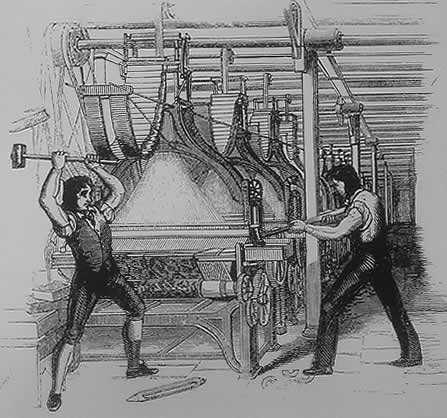 Dramatic shift from rural work rhythms
Six days a week, fourteen hours a day
Immediate supervision, punishments
“Luddite” Protest against machines 1811-1816
17
Society
Industrialization created a new wealth and new class
Based on wealth, not land
New bourgeoisie was most influential group, but small
The biggest group was the proletariat or working class
18
Society: The Urban Life
Saw biggest impact from industrialization
Issues that arose:
fast growth
Housing
sanitation
Paris led the way in urban renewal
19
Society: Development of Slums
London: 1 million in 1800, 2.4 million in 1850
Wealthy classes move out to suburbs
Industrial slum areas develop in city centers
Open gutters as sewage systems
20
Economics and Society: Age, Gender, Family
Sexual division of labor
Textile mills favored women, children due to lower wages
Treatment of women was bad, children worse
Lowell Mill Girls
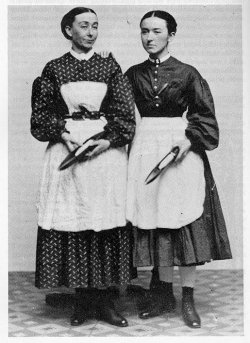 21
Distribution of Wealth in the U.S.
22
Economy: Big Business
Large factories require start-up capital
Formation of corporations
Britain and France lay foundations for the modern corporation
Private business owned by hundreds, thousands or even millions of stockholders
23
Economy: Monopolies, Trusts, and Cartels
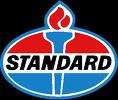 Large corporations form blocs to drive out competition, keep prices high
John D. Rockefeller
German IG Farben controls 90% of chemical production
Governments often slow to control monopolies
24
Political Cartoon depicting Standard Oil
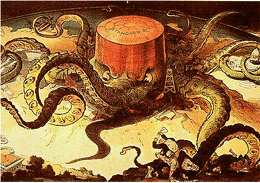 25
Human/Environment Interaction
26
Population Growth (millions)
27
The Demographic Transition
Industrialization results in marked decline of both fertility and mortality
Costs of living increase in industrial societies
From rural to urban
Urbanization proceeds dramatically
1800: only 20% of Britons live in towns with population over 10,000
1900: 75% of Britons live in urban environments
28
Transcontinental Migrations
rapid population growth drives Europeans to Americas
50 million cross Atlantic
Britons to avoid urban slums
Irish to avoid potato famines of 1840s
Jews to abandon Tsarist persecution
United States favored destination
29
Ideas and Theories
30
Economics: Laissez-Faire
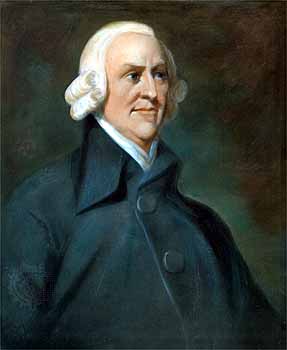 Economic policy of business with little or no interference from government
Adam Smith argued in laws of economics
Self-interest
Competition
Supply and demand
Set foundation for capitalism
31
The Socialist Challenge
‘Socialism’ first used in context of Utopian Socialists Charles Fourier (1772-1837) and Robert Owen (1771-1858)
Defined as
Factors of production are owned by the public and operated for the welfare of all
Opposed competition of market system
Government should plan economy
Would end poverty and promote equality
32
Karl Marx (1818-1883) and Friedrich Engels (1820-1895)
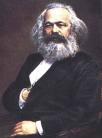 Two major classes: 
Capitalists, who control means of production
Proletariat, working class
Exploitative nature of capitalist system
Religion: “opiate of the masses”
“dictatorship of the proletariat”
33
Social Reform and Trade Unions
Socialism had major impact on 19th century reformers
Addressed issues of medical insurance, unemployment compensation, retirement benefits
Trade unions form for collective bargaining
Strikes to address workers’ concerns
1941 Disney animators strike
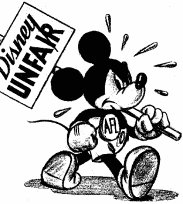 34
Spread of Industrialization
35
Industrialization in Russia and Japan
Russia 
Slower starts on industrial process
Russia constructs huge railway network across Siberia under finance minister Count Sergei Witte
Japan
Slower starts on industrial process
Japanese government takes initiative by hiring thousands of foreign experts
Reforms iron industry
Opens universities, specializing in science and technology
36
Global Effects
Global division of labor
Rural societies that produce raw materials
Urban societies that produce manufactured goods
Uneven economic development
Developing export dependencies of Latin America, sub-Saharan Africa, south and south-east Asia
Low wages, small domestic markets
37